ГБОУ средняя общеобразовательная школа №365
Развитие творческого воображения дошкольников на занятиях по изо - деятельности
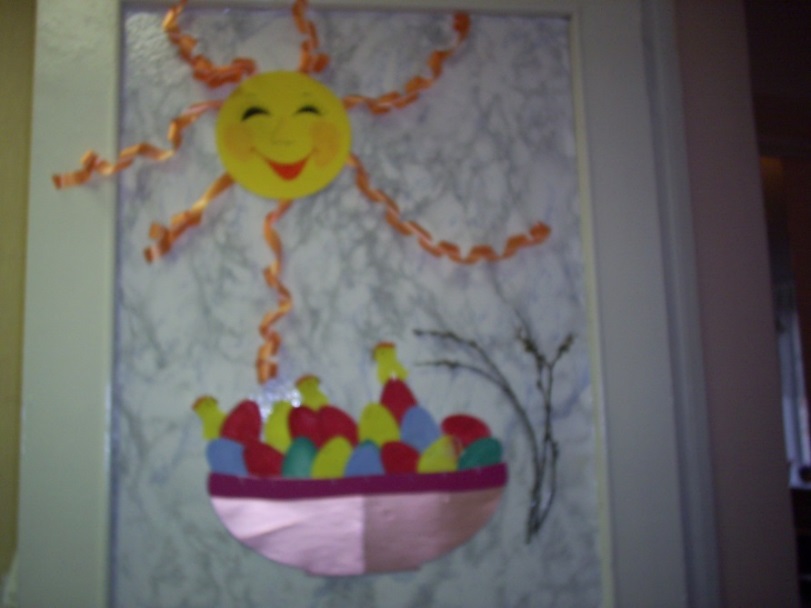 Воспитатель Табанина
Любовь Юрьевна
«Волшебный кружок»
[Speaker Notes: Как вы думаете, ребята, что здесь нарисовано? Если хорошо посмотреть и подумать, может быть этот круг нам напоминает каких-то героев сказок?]
КОЛОБОК
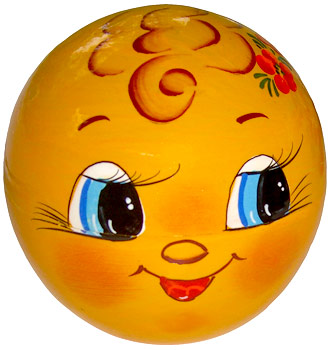 РЕПКА
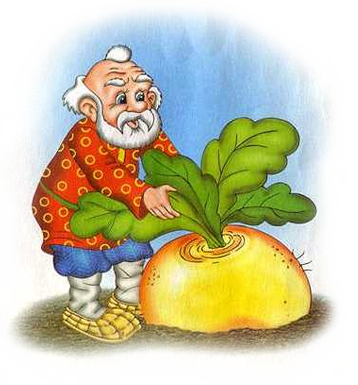 КУРОЧКА РЯБА
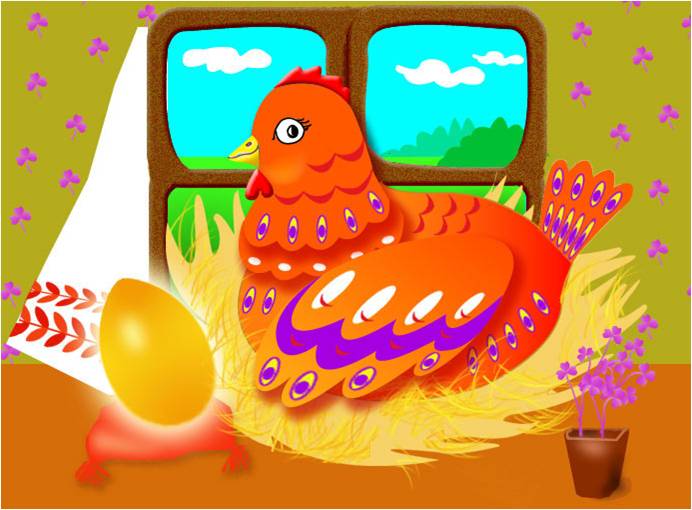